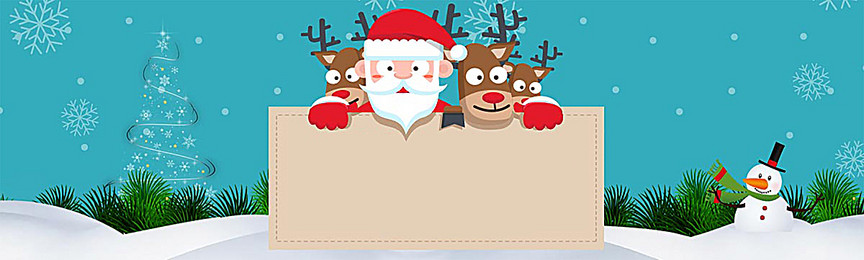 GRUPA 0A
Hoł, Hoł, Hoł
Coraz Bliżej Święta… 
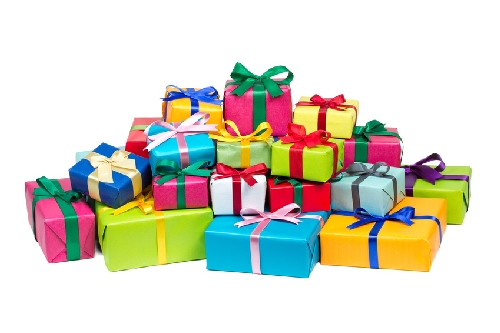 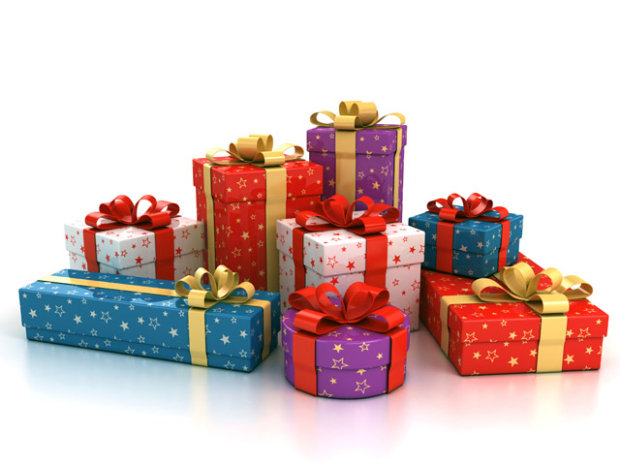 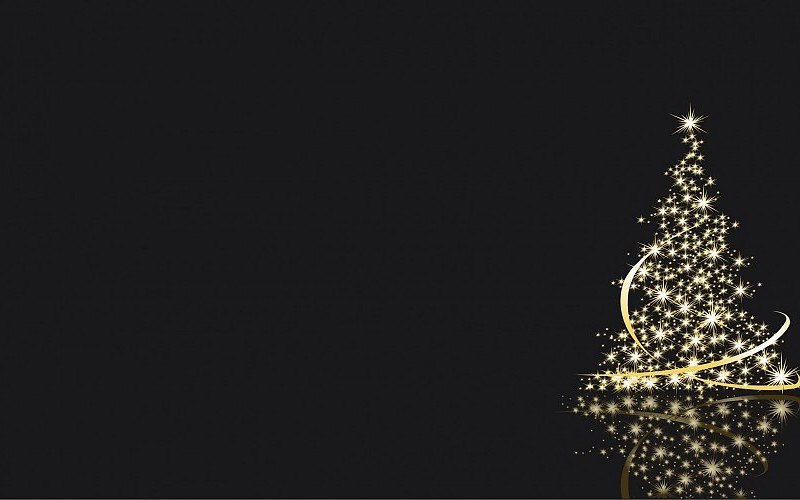 „ Coraz bliżej święta…”
 to tematyka zajęć, która w ostatnim czasie była przeprowadzona przez wychowawczynię oddziału zerowego.
 Zajęcia oraz warsztaty miały na celu przybliżyć dzieciom tradycje i zwyczaje związane ze świętami Bożego Narodzenia.
 Wspólne strojenie choinki,
warsztaty ozdób bożonarodzeniowych, 
śpiewanie kolęd oraz koncert świąteczny rozwijały spostrzegawczość, logiczne myślenie, pomysłowość i wyobraźnię. 
Dzieci były bardzo aktywne podczas zajęć
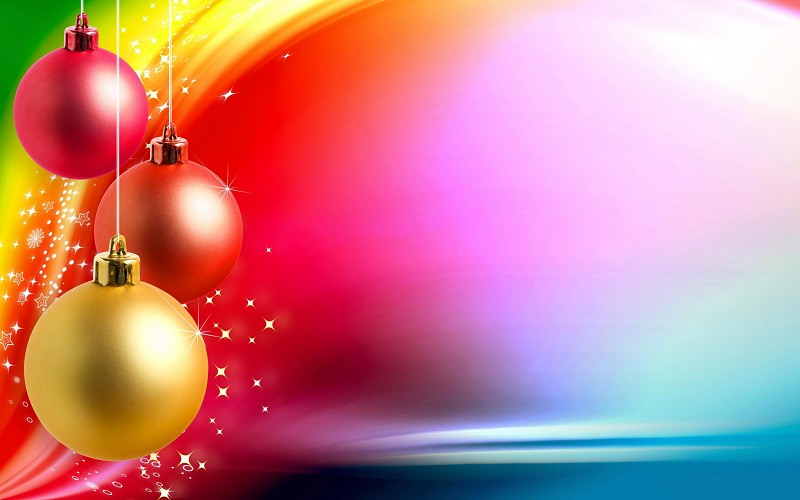 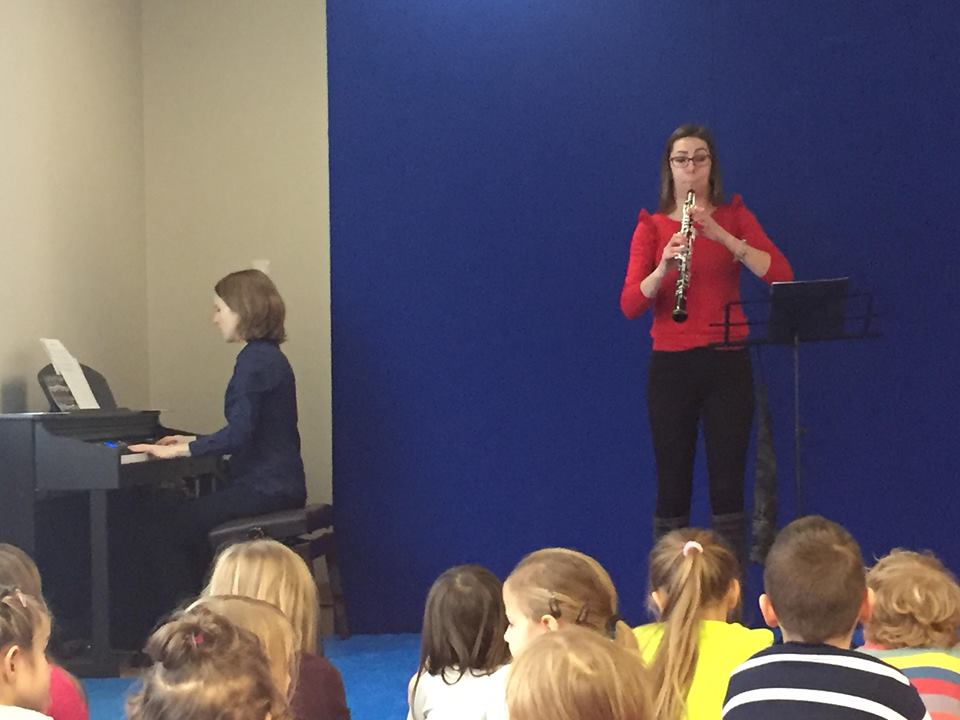 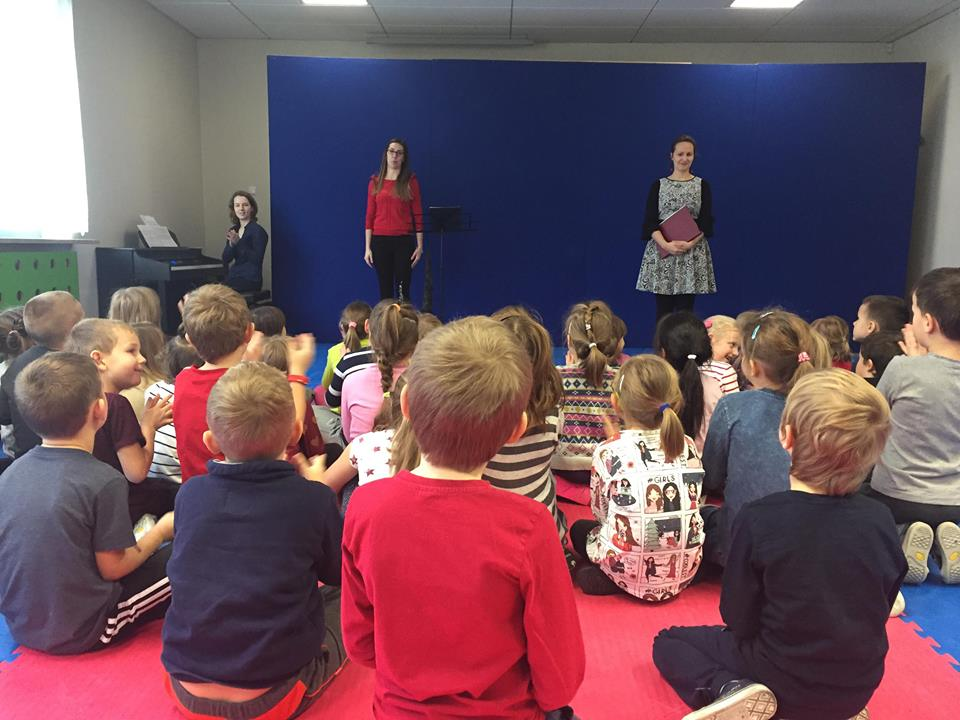 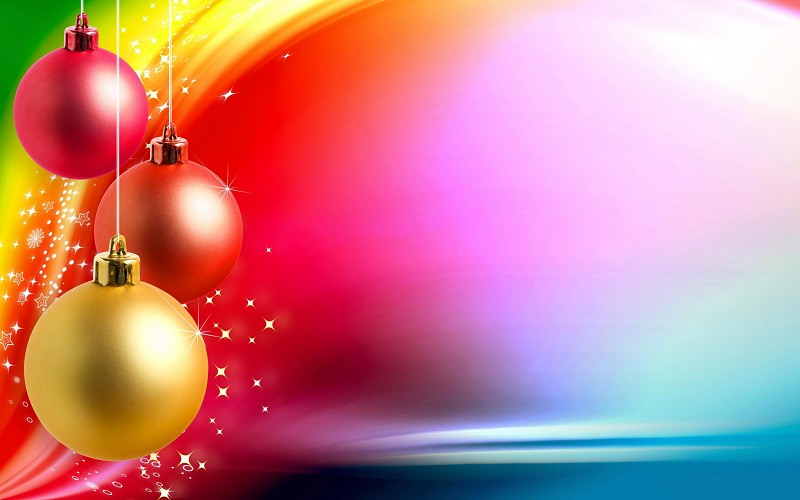 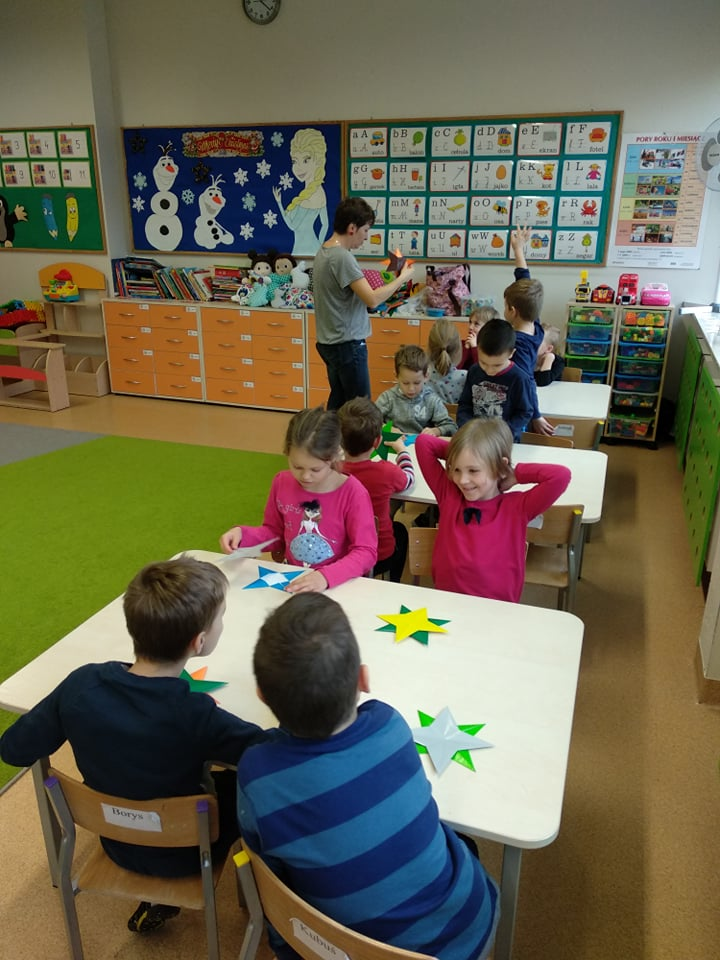 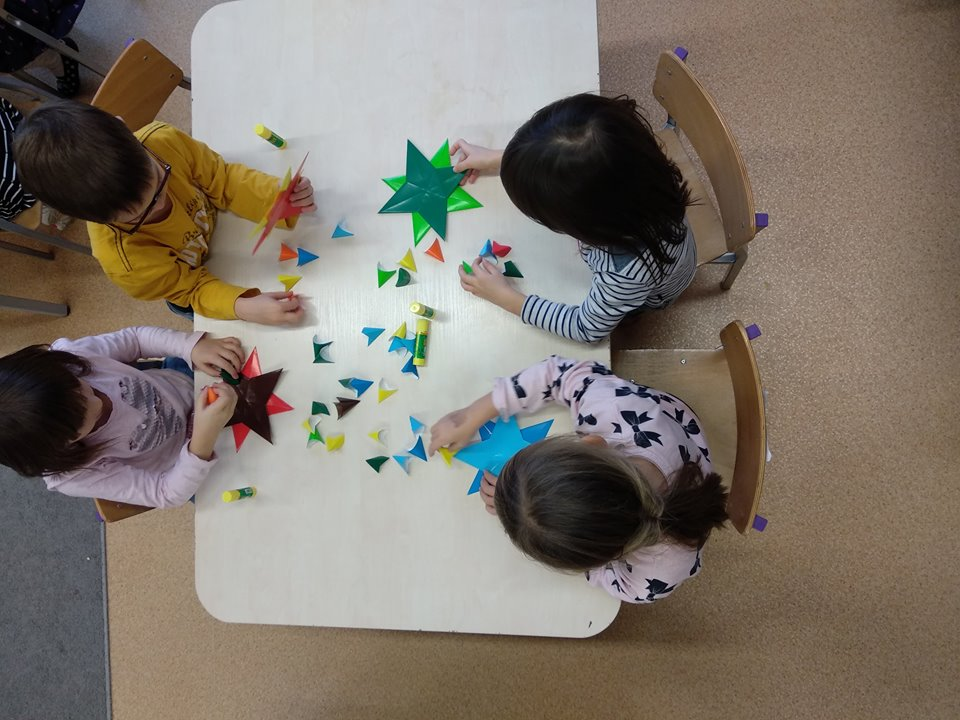 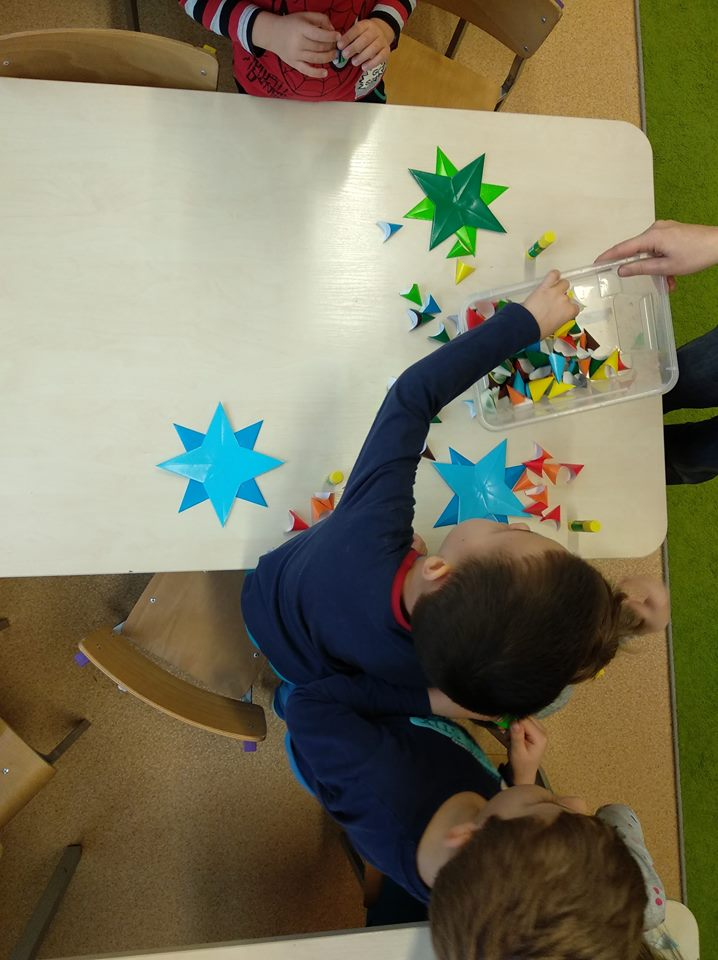 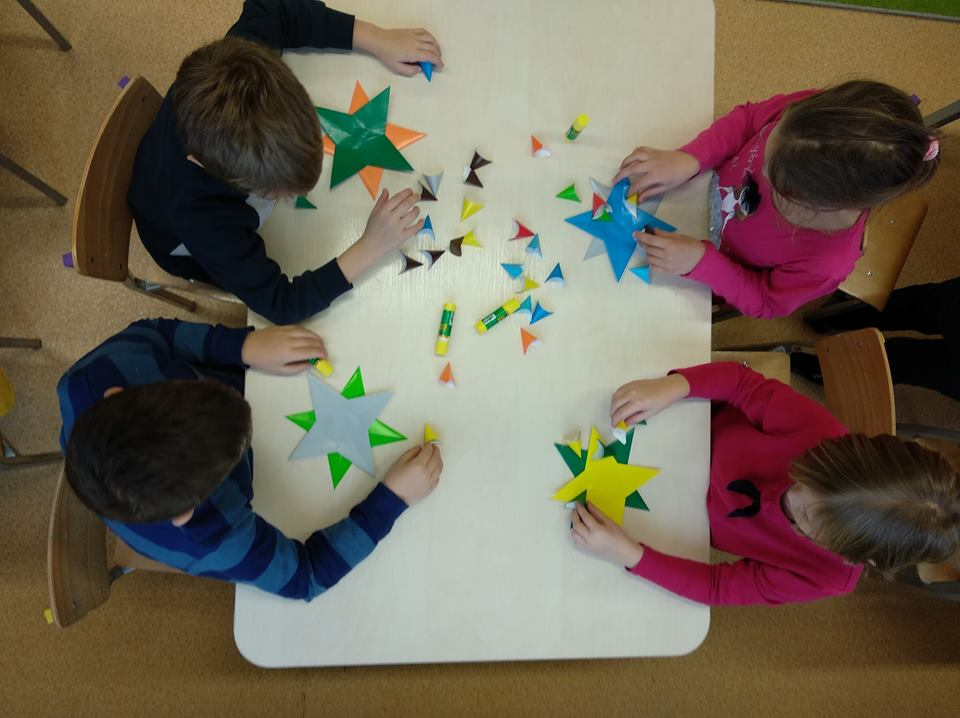 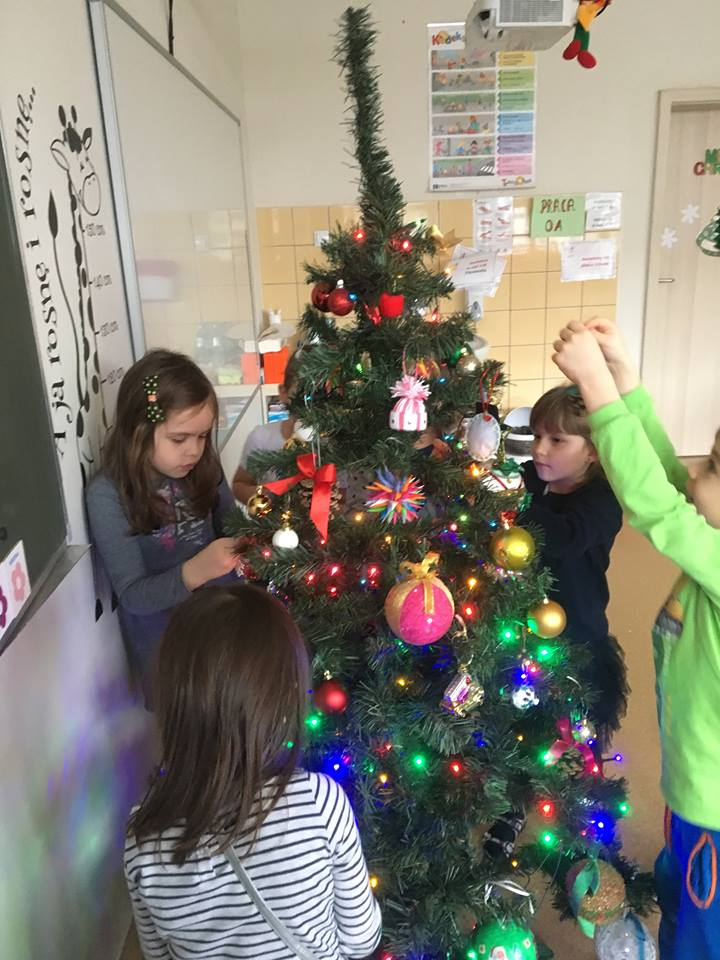 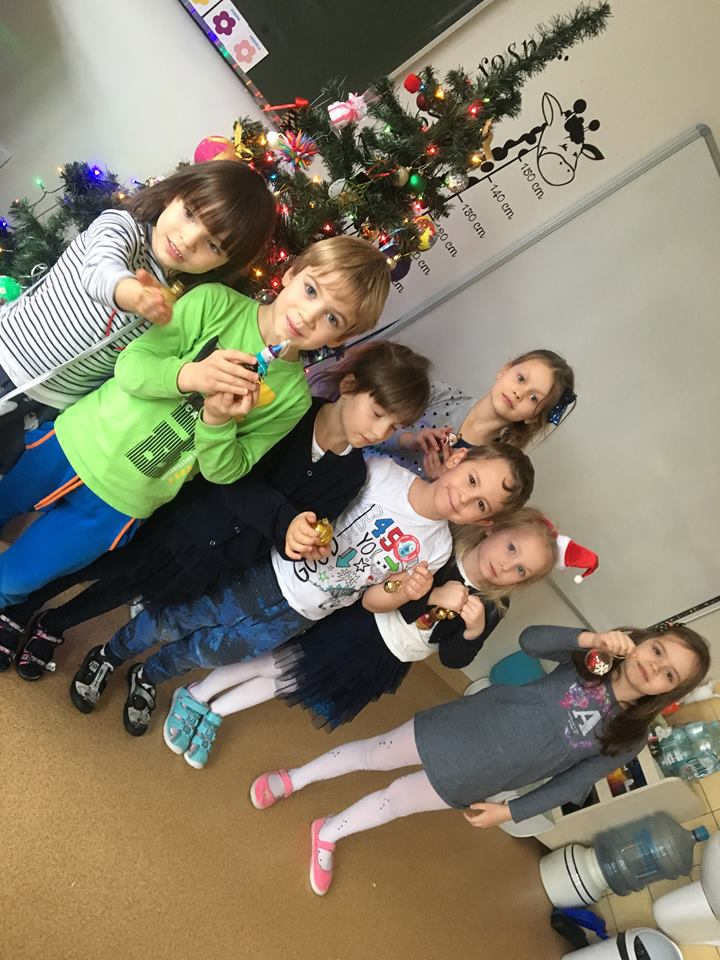 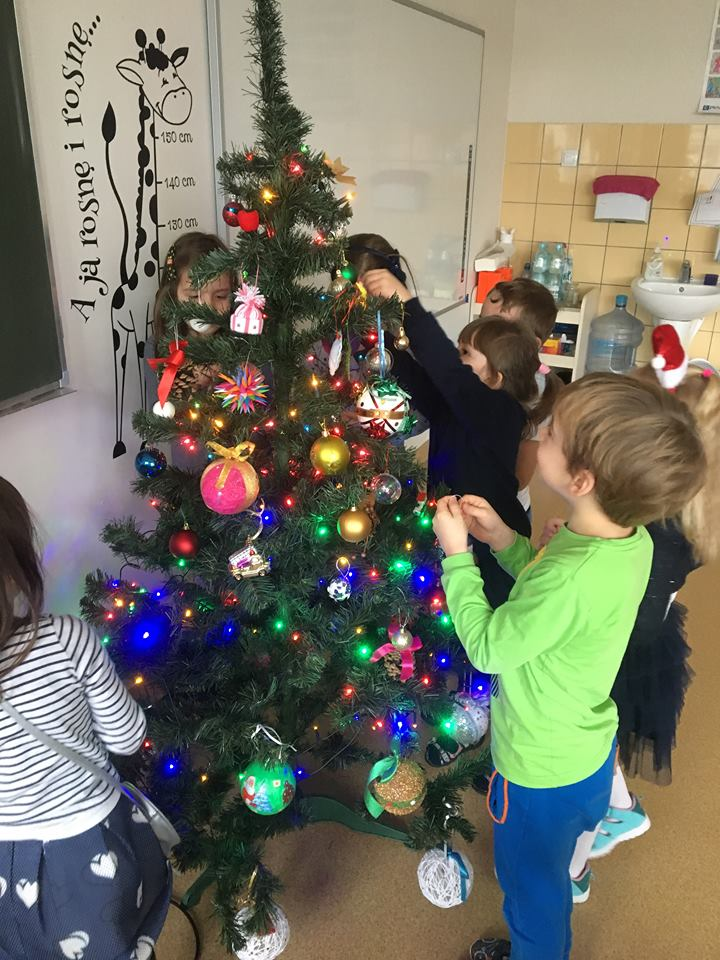 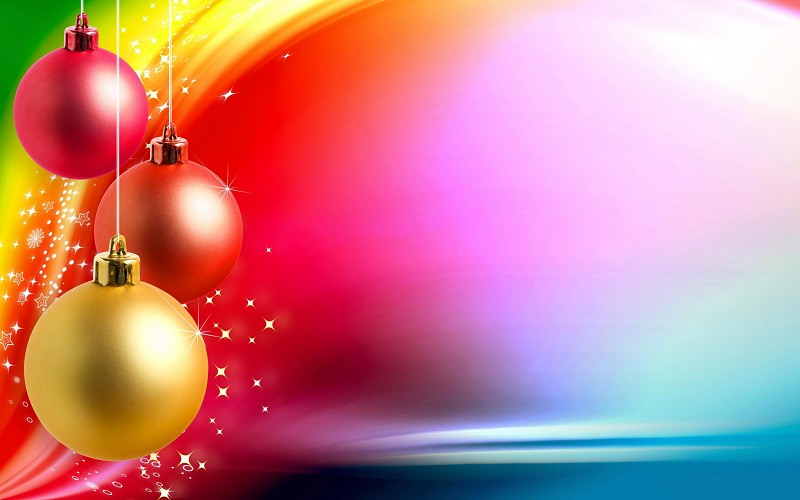 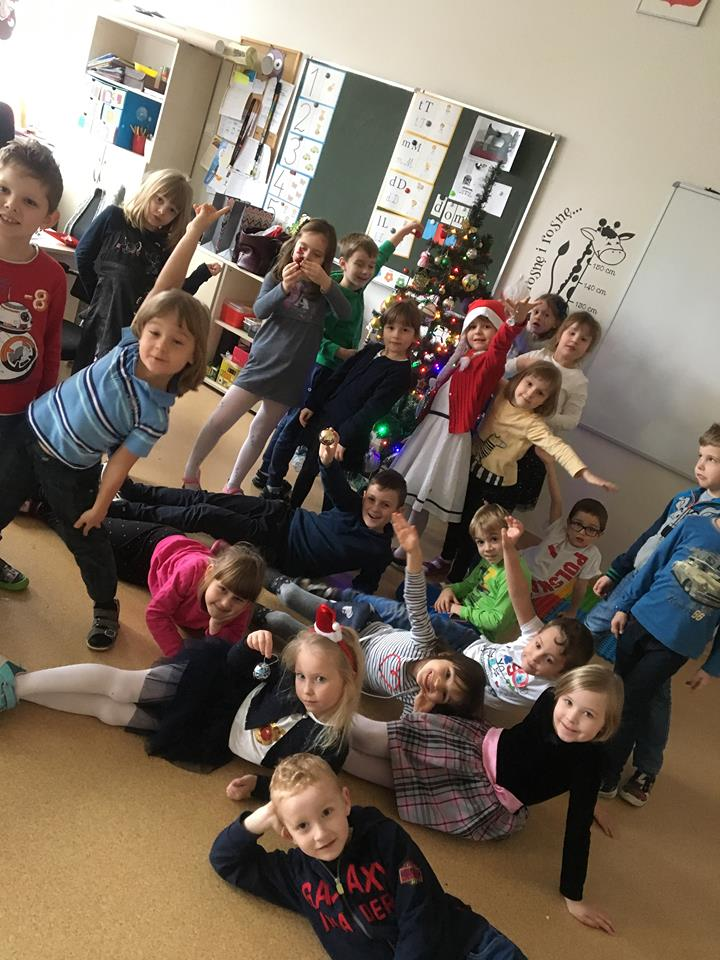 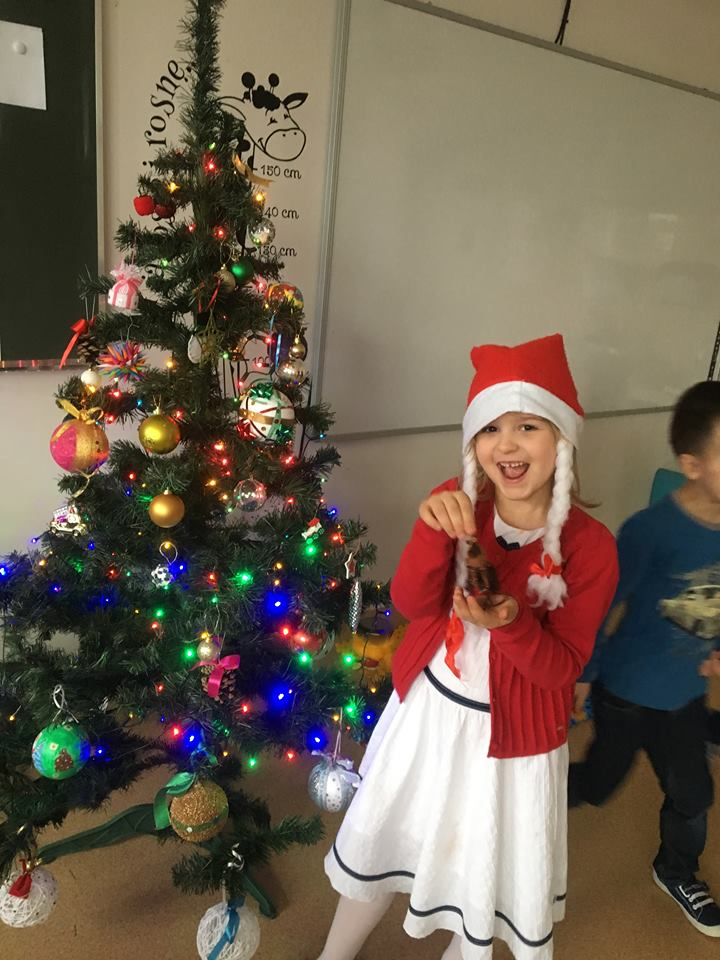 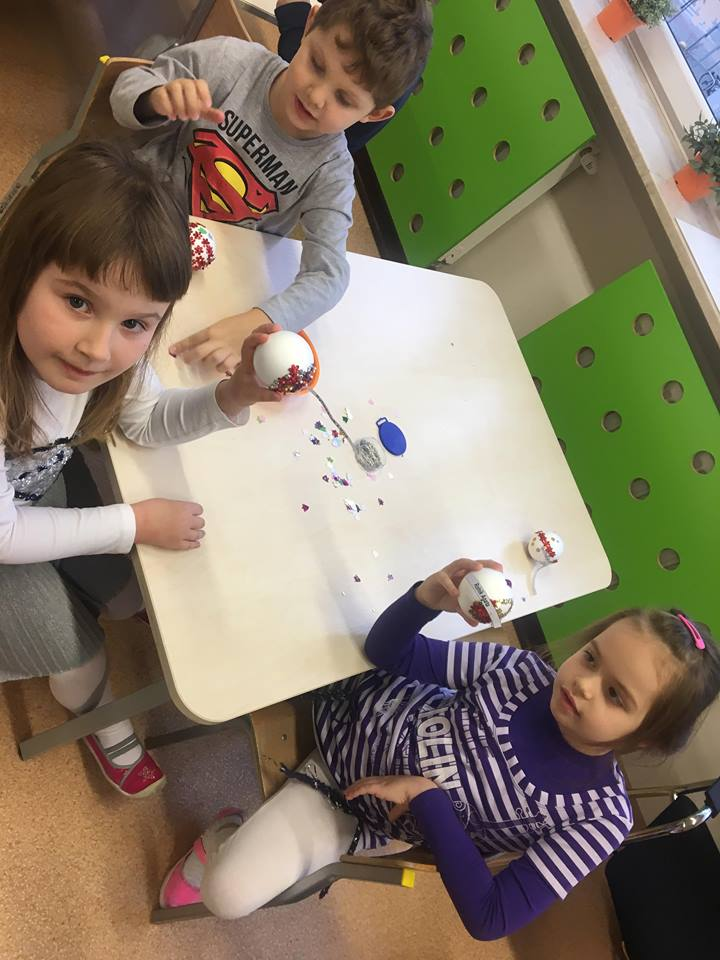 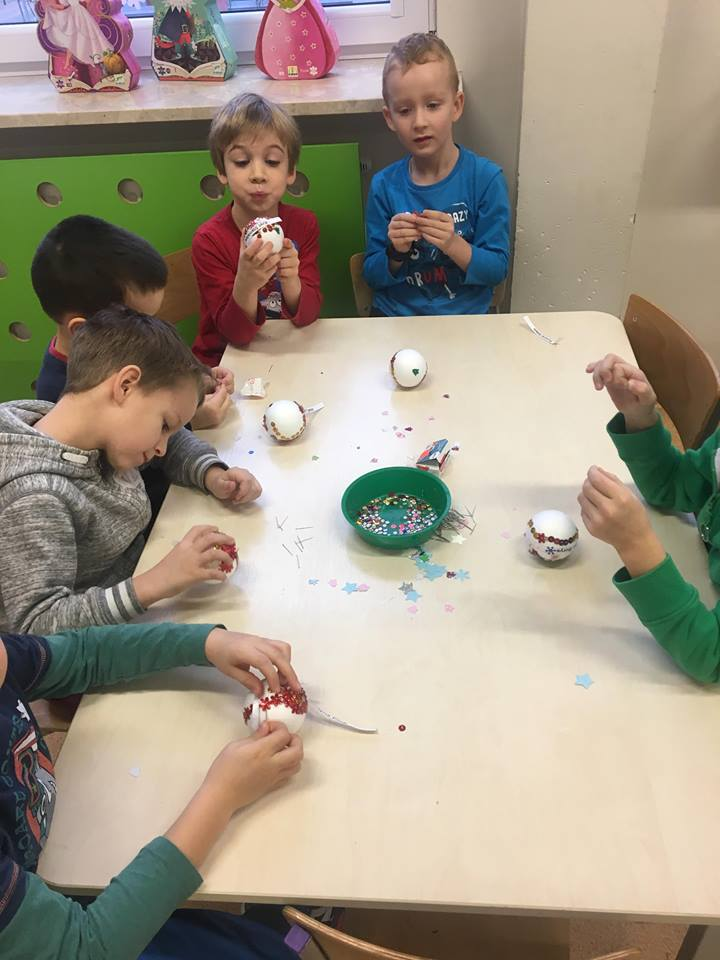 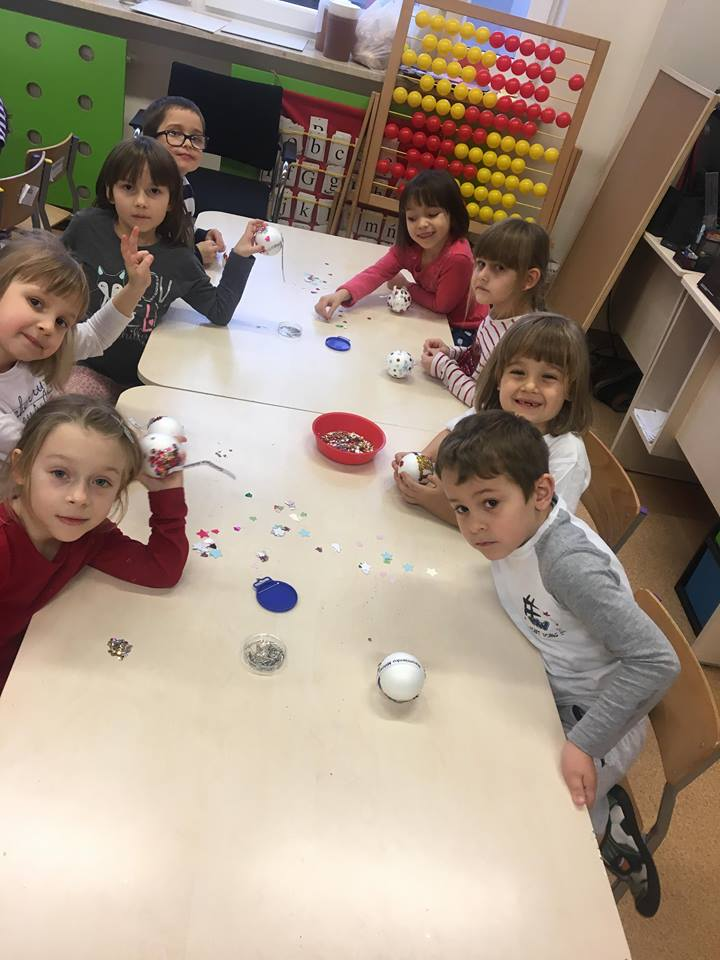 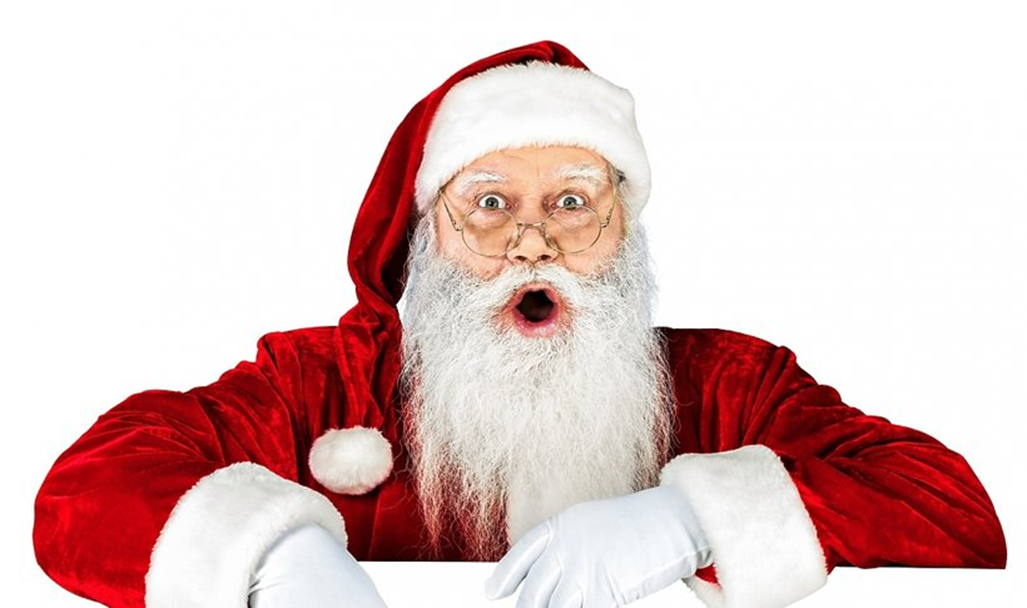 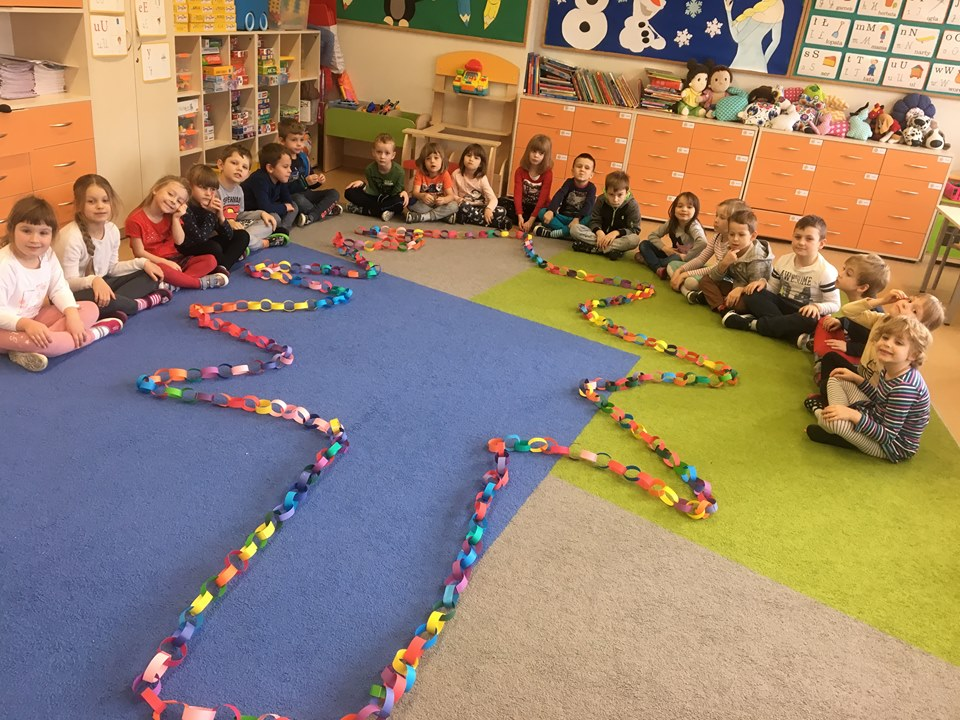 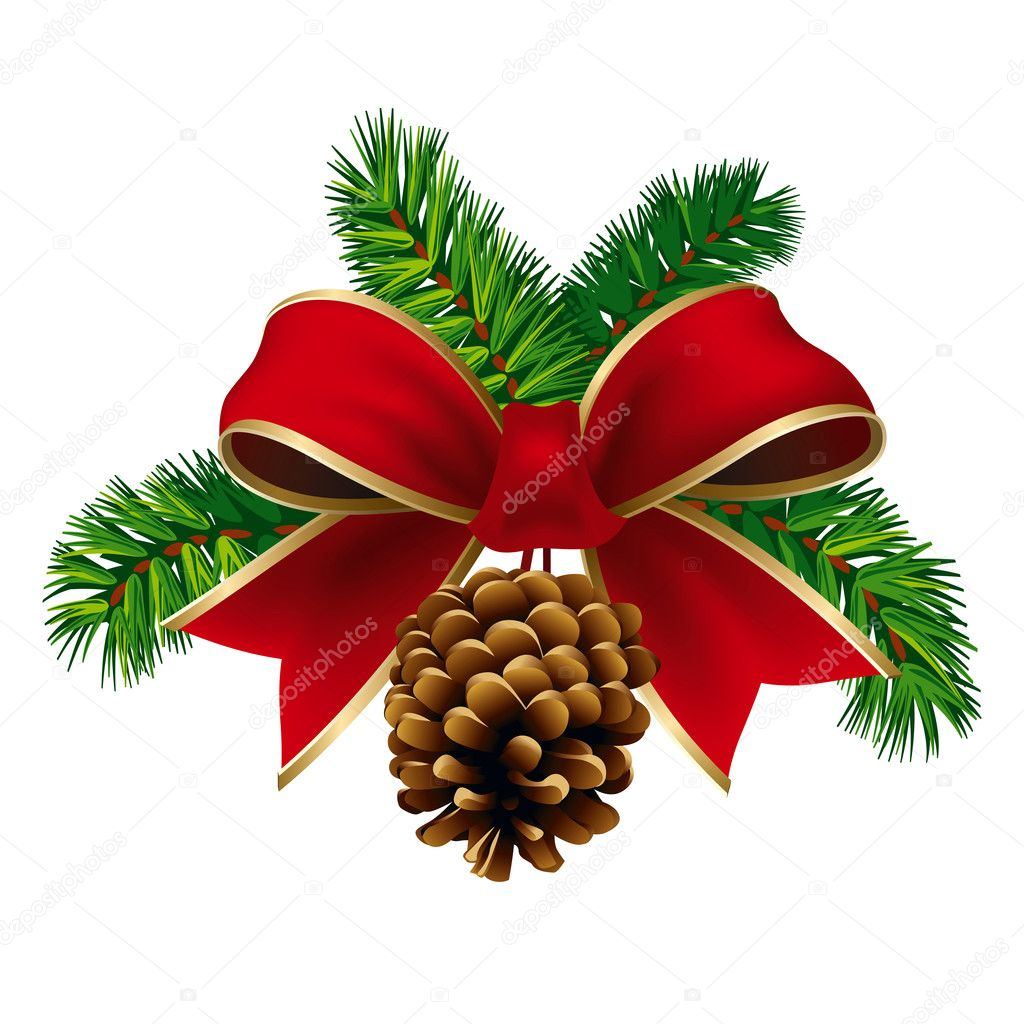 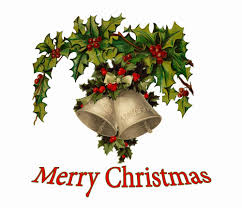 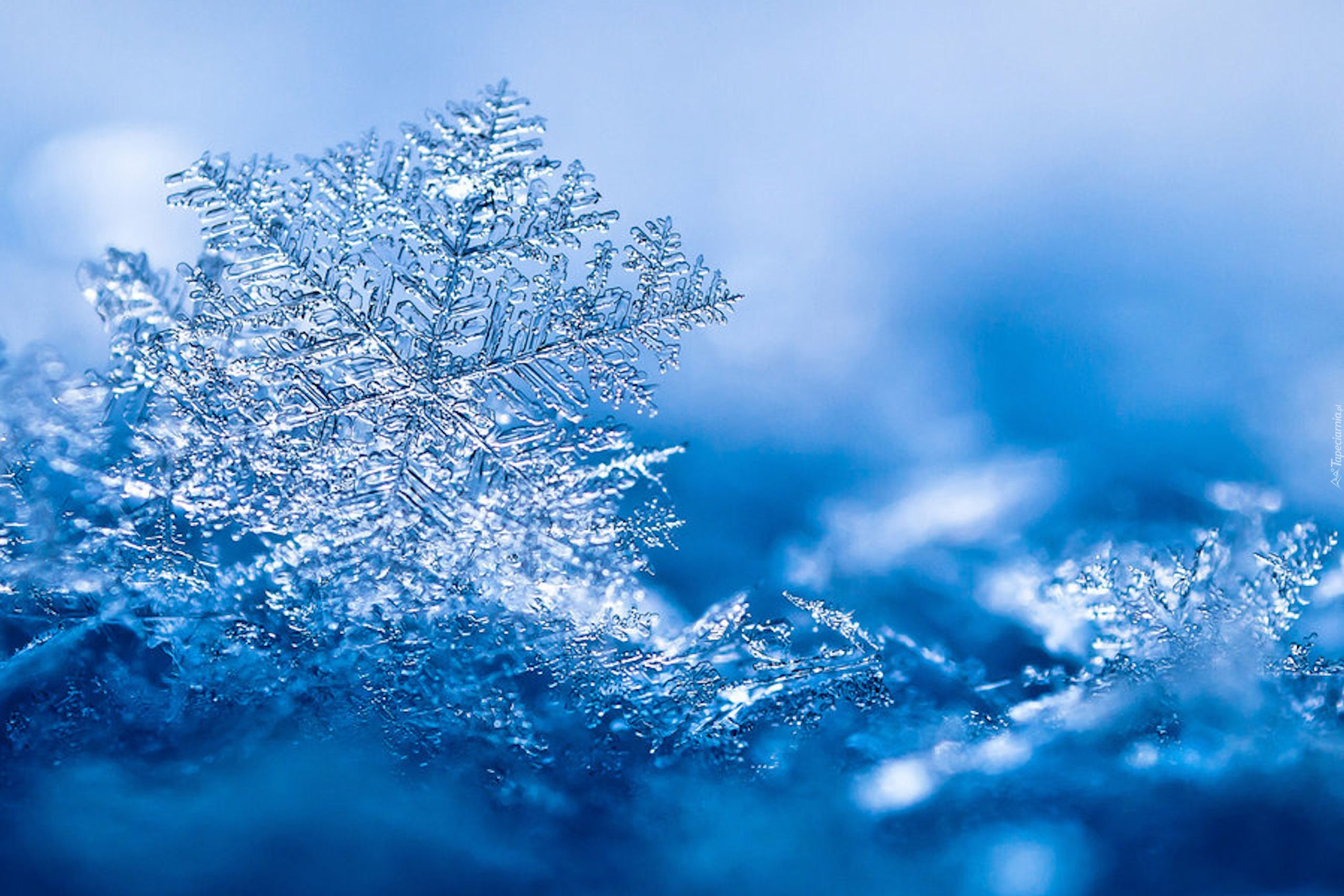 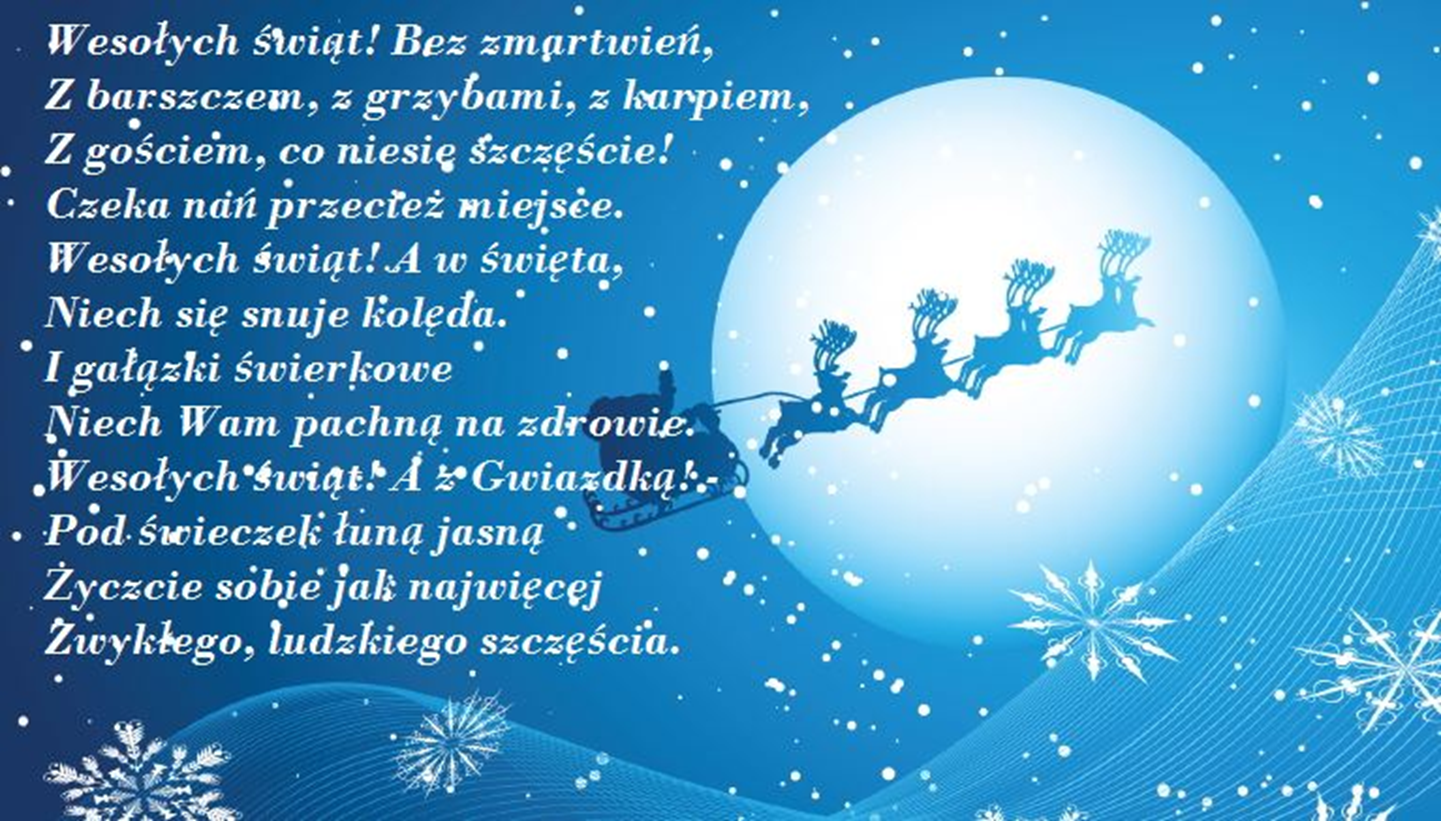 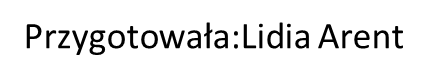